Lumical能量重建与mu子多重散射
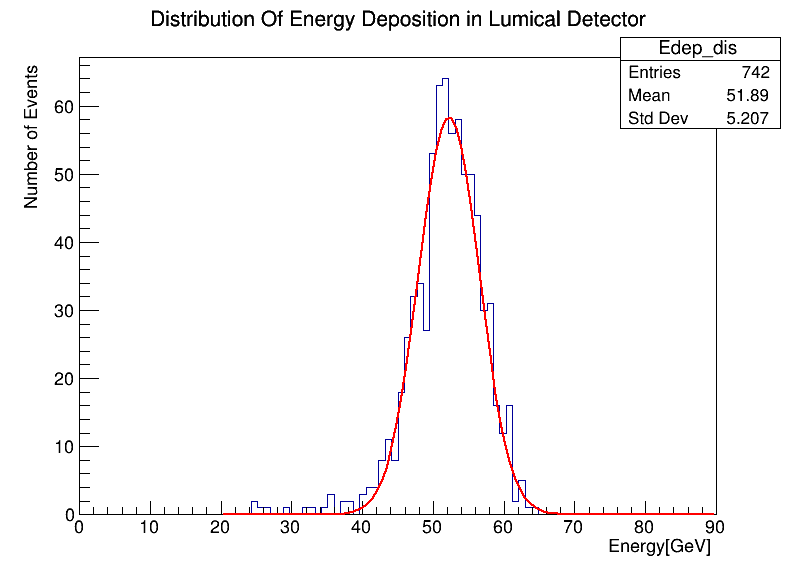 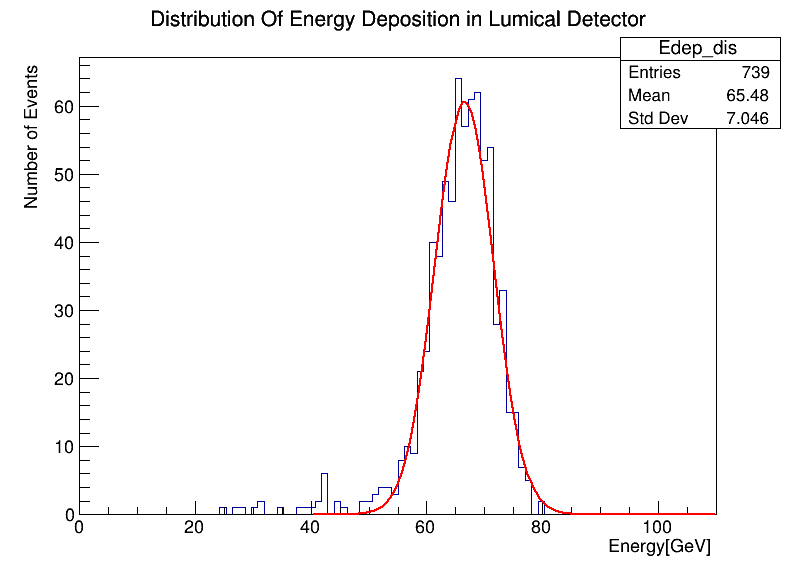 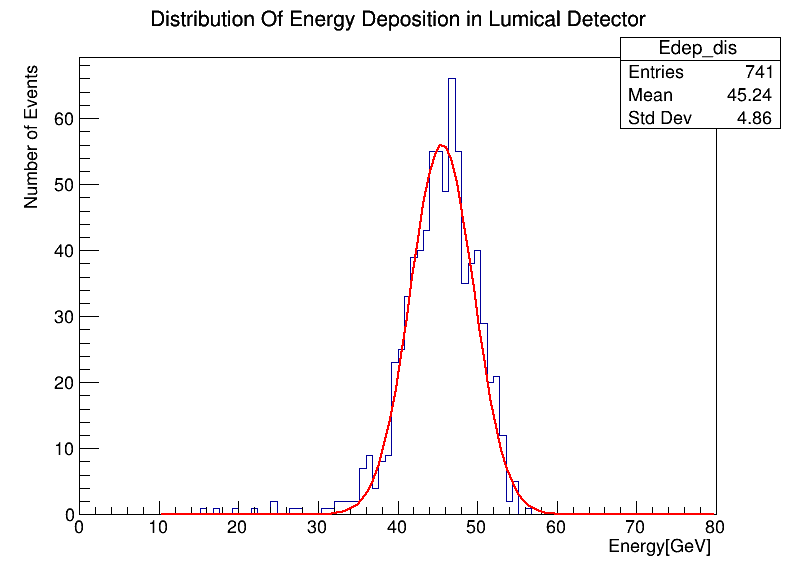 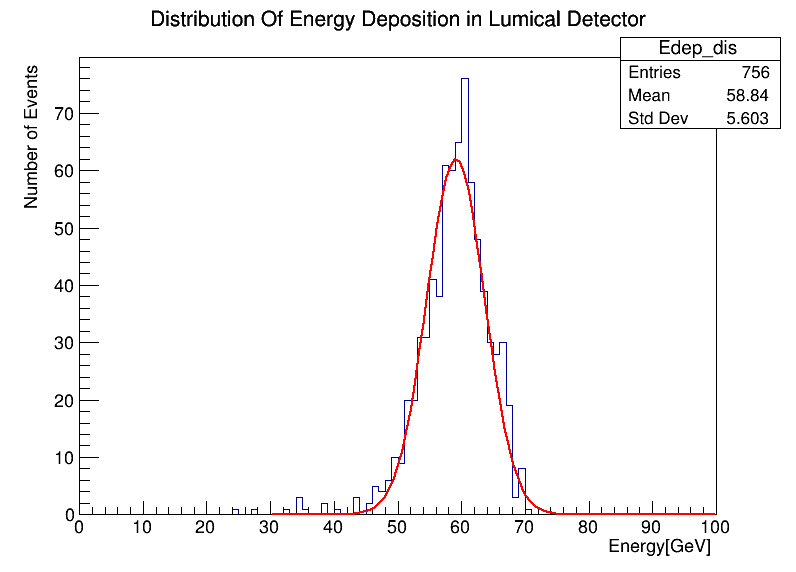 90GeV
100GeV
70GeV
80GeV
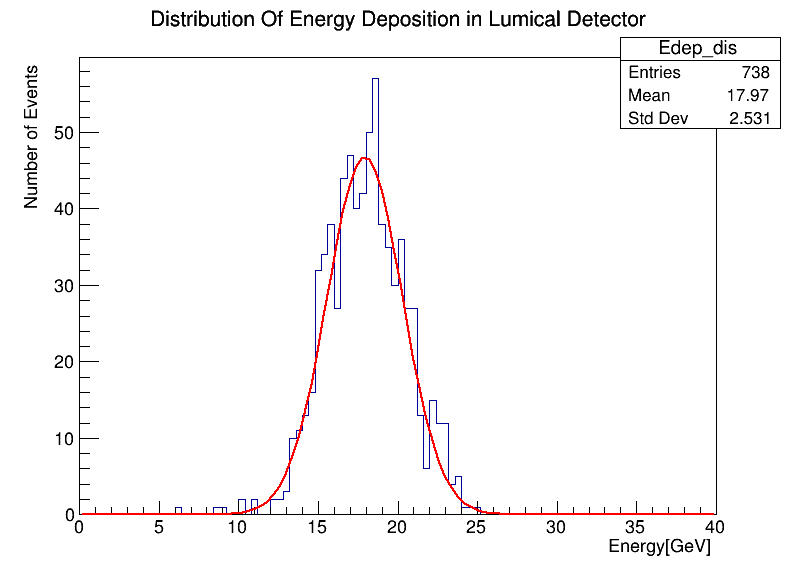 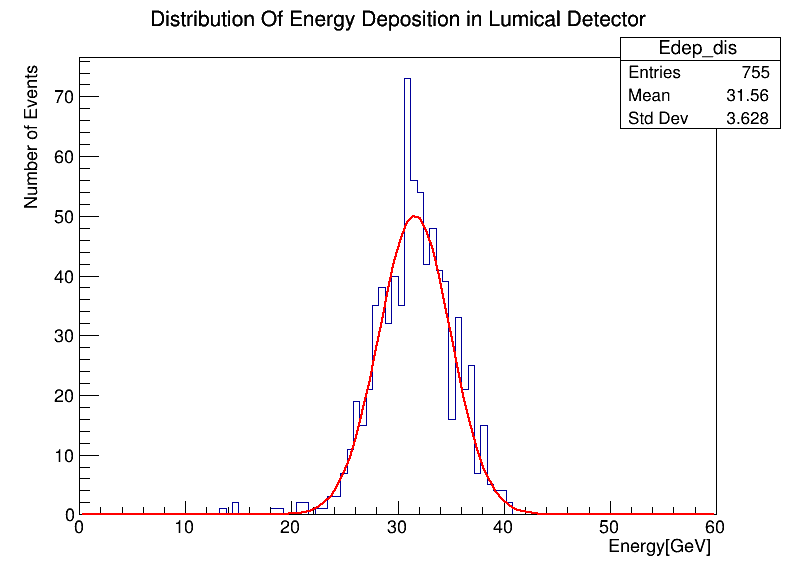 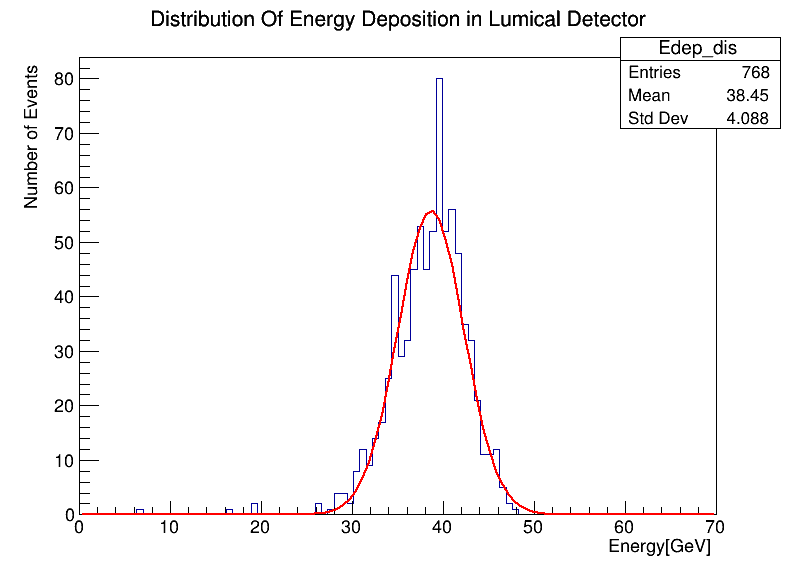 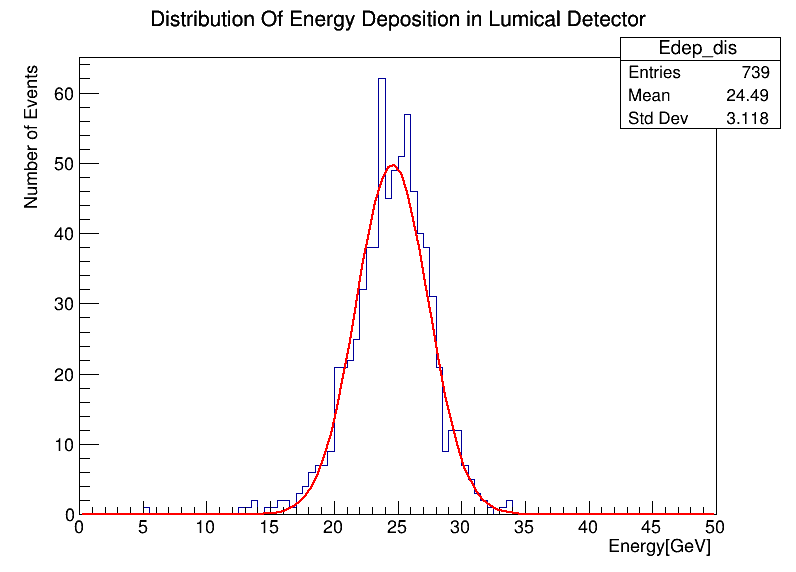 30GeV
40GeV
50GeV
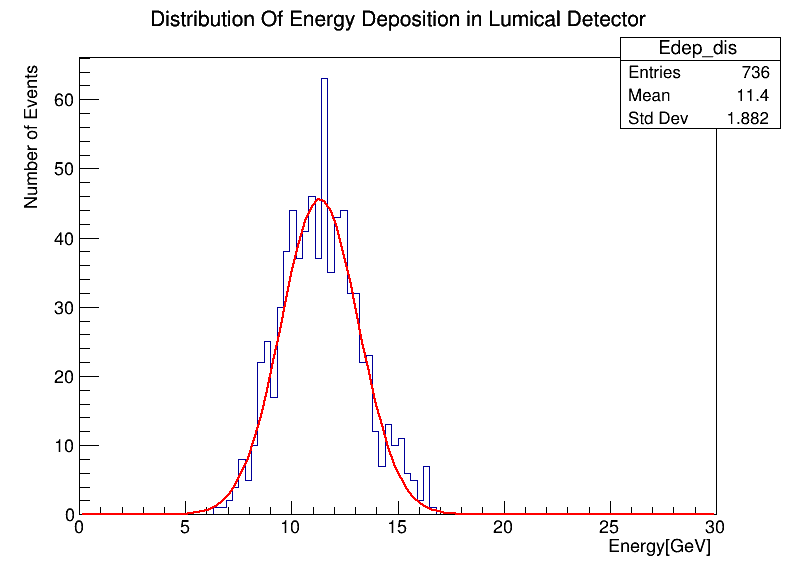 40GeV
10GeV
20GeV
汇总：
均值：
10GeV：4.994	σ：1.15
20GeV：11.34 	σ：1.88
30GeV：17.95 	σ：2.5
40GeV：24.60 	σ：2.83
50GeV：31.55 	σ：3.36
60GeV：38.44 	σ：3.64
70GeV：45.24 	σ：3.97
80GeV：51.89 	σ：4.28
90GeV：58.84 	σ：4.56
100GeV：65.48 	σ：5.07
大约35%能量沉在法兰或其他
高能量：
均值：
120GeV：74.87	σ：14.57
130GeV：81.59 	σ：15.55
140GeV：87.39 	σ：17.58
150GeV：95.16 	σ：16.57
160GeV：101.10 	σ：17.53
170GeV：106.09 	σ：22.24
180GeV：114.69	σ：20.42
190GeV：120.57 	σ：22.22
200GeV：126.93 	σ：22.87
210GeV：134.27	σ：24.43
大约35%能量沉在法兰或其他
去除法兰和bellow：
均值：
10GeV：7.340	σ：0.748
20GeV：14.09 	σ：1.16
30GeV：19.97 	σ：2.15
40GeV：25.72 	σ：2.92
50GeV：31.65 	σ：4.07
60GeV：37.42 	σ：5.49
70GeV：42.15 	σ：8.36
80GeV：48.01 	σ：7.67
90GeV：52.13 	σ：7.53
100GeV：57.44 	σ：10.97
110GeV：63.80	σ：11.36
120GeV：68.62	σ：12.85
平均大约30%能量未被记录。比有法兰情况多沉积约5%
单晶体最大沉积：
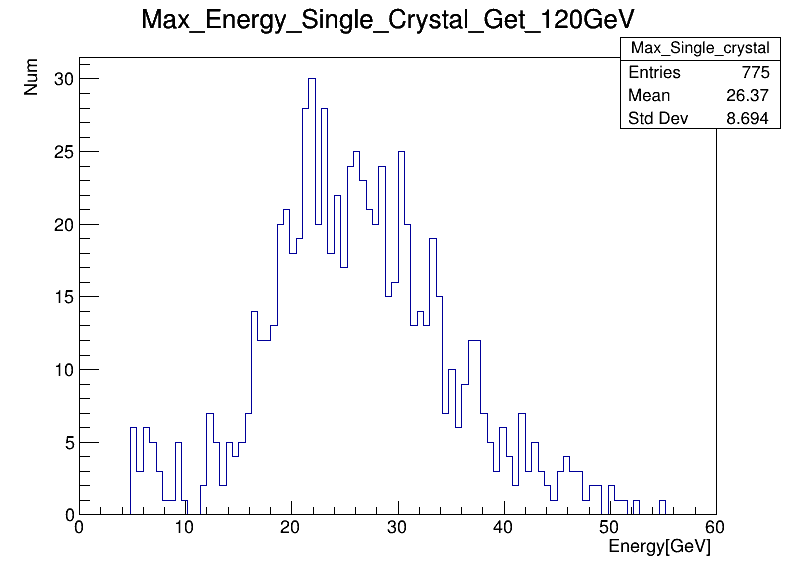 第一层LYSO晶条
第二层LYSO晶条
击中晶条分布
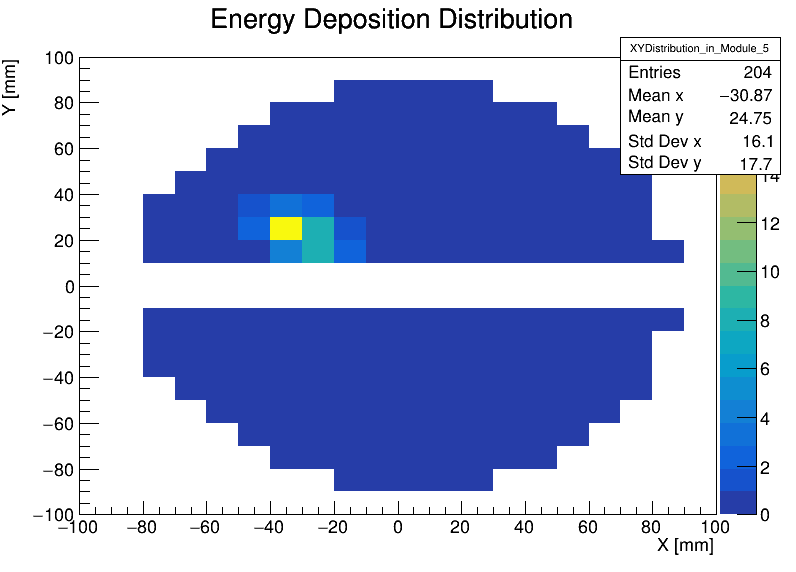 第一层LYSO晶条
第二层LYSO晶条
位置重建：
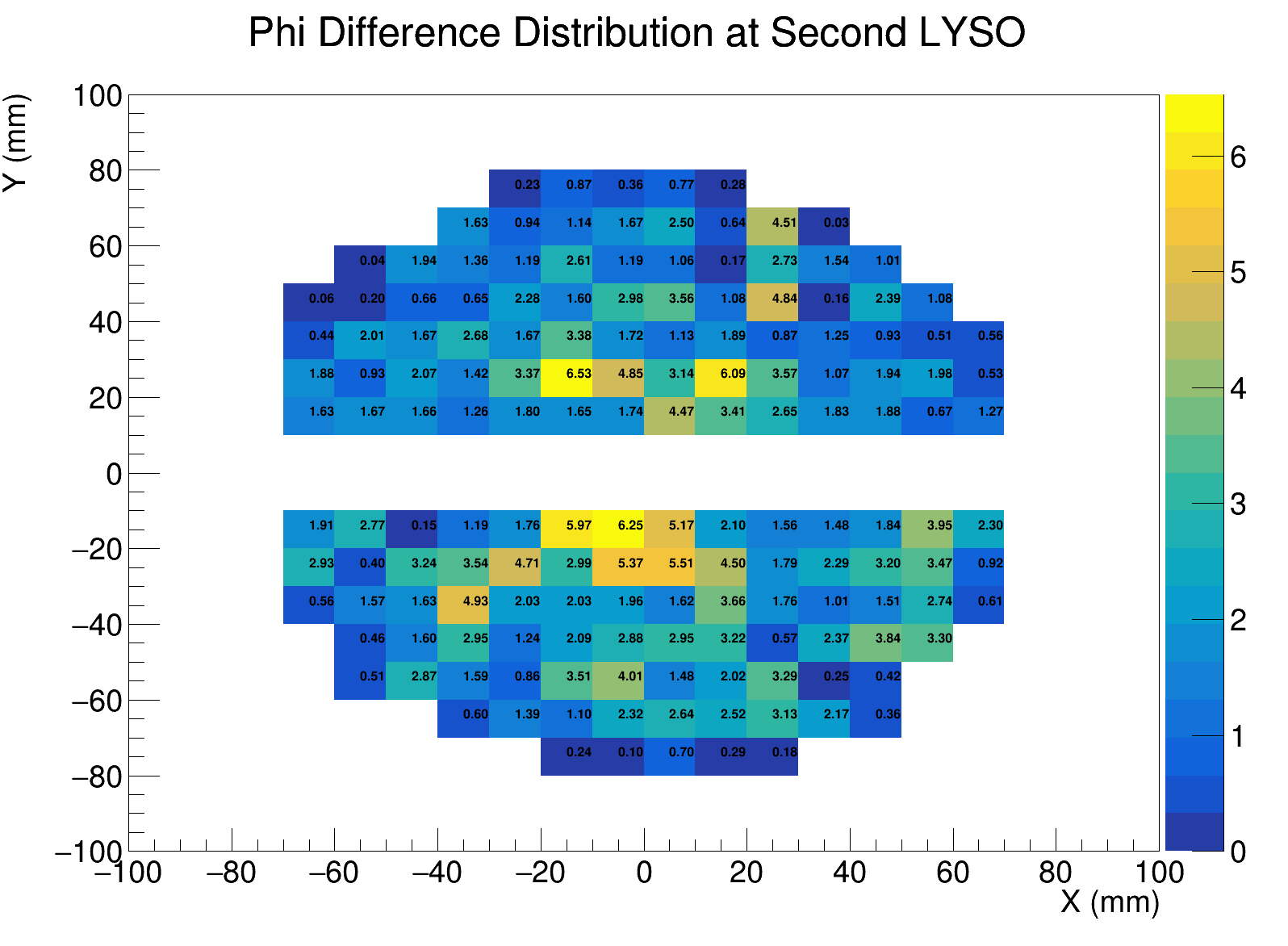 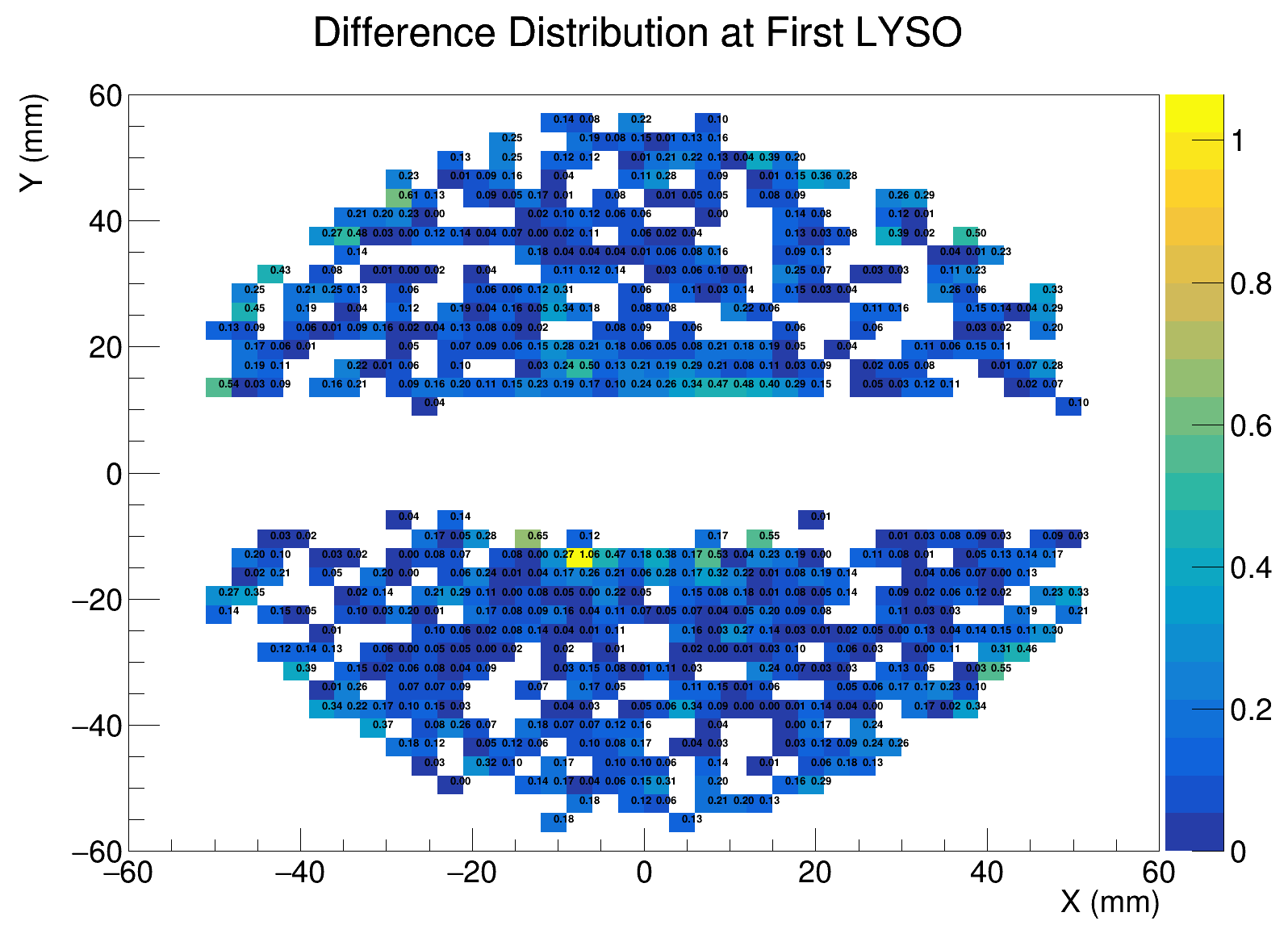 Theta
Theta
多次散射：电子
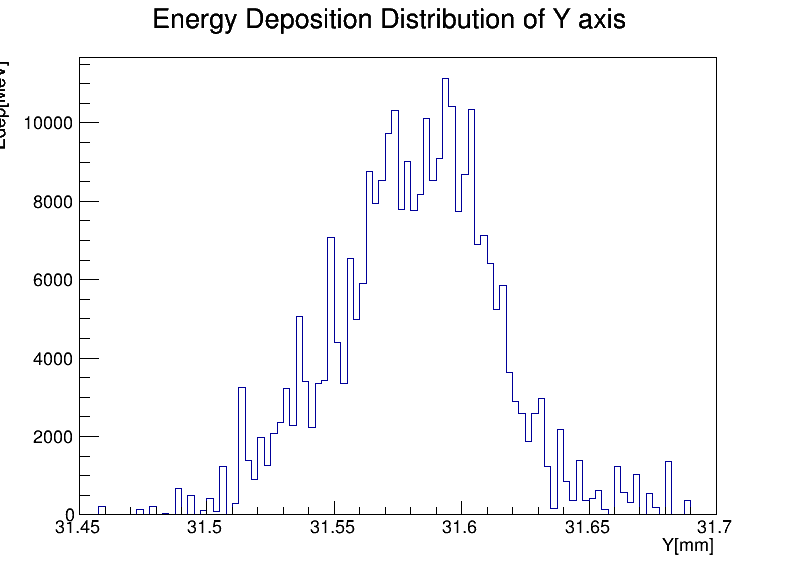 Y轴击中位置分布
击中位置转化成角度分布
多次散射：电子（只看击中数）
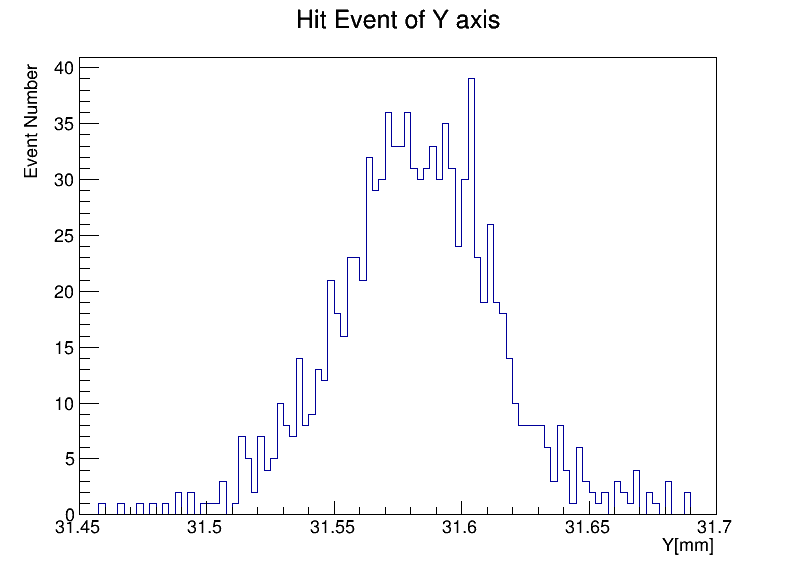 Y轴击中位置分布
击中位置转化成角度分布
多次散射：mu子
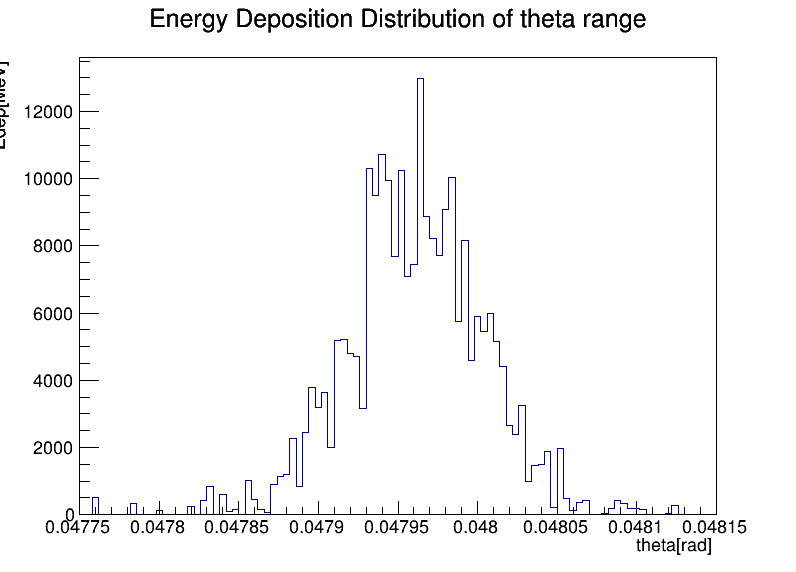 Y轴击中位置分布
击中位置转化成角度分布
多次散射：mu子（只看击中数）
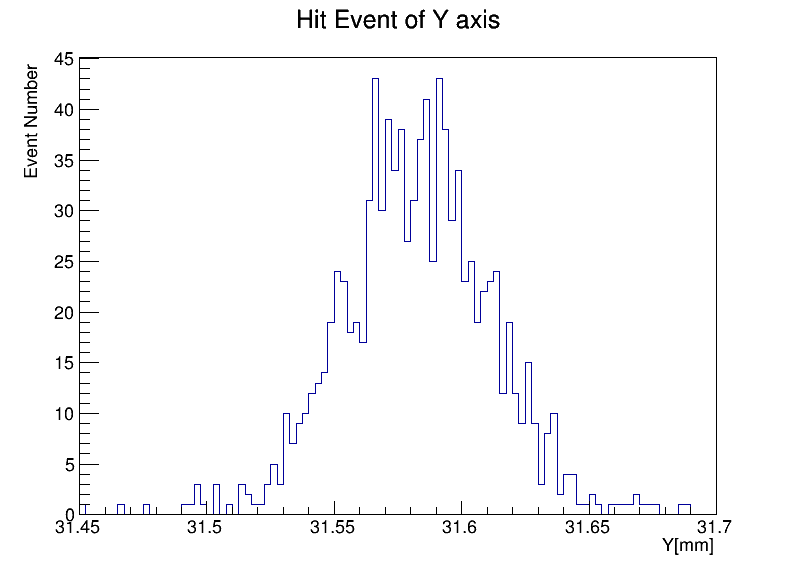 Y轴击中位置分布
击中位置转化成角度分布
对比：角分布
电子：
均值：0.0479589	σ：4.42396 e-5
Mu子：
均值：0.0479611 σ：4.05747 e-5
对比：Y坐标分布
电子：
均值：31.5815	σ：0.0285572
Mu子：
均值：31.5823 	σ：0.0266733